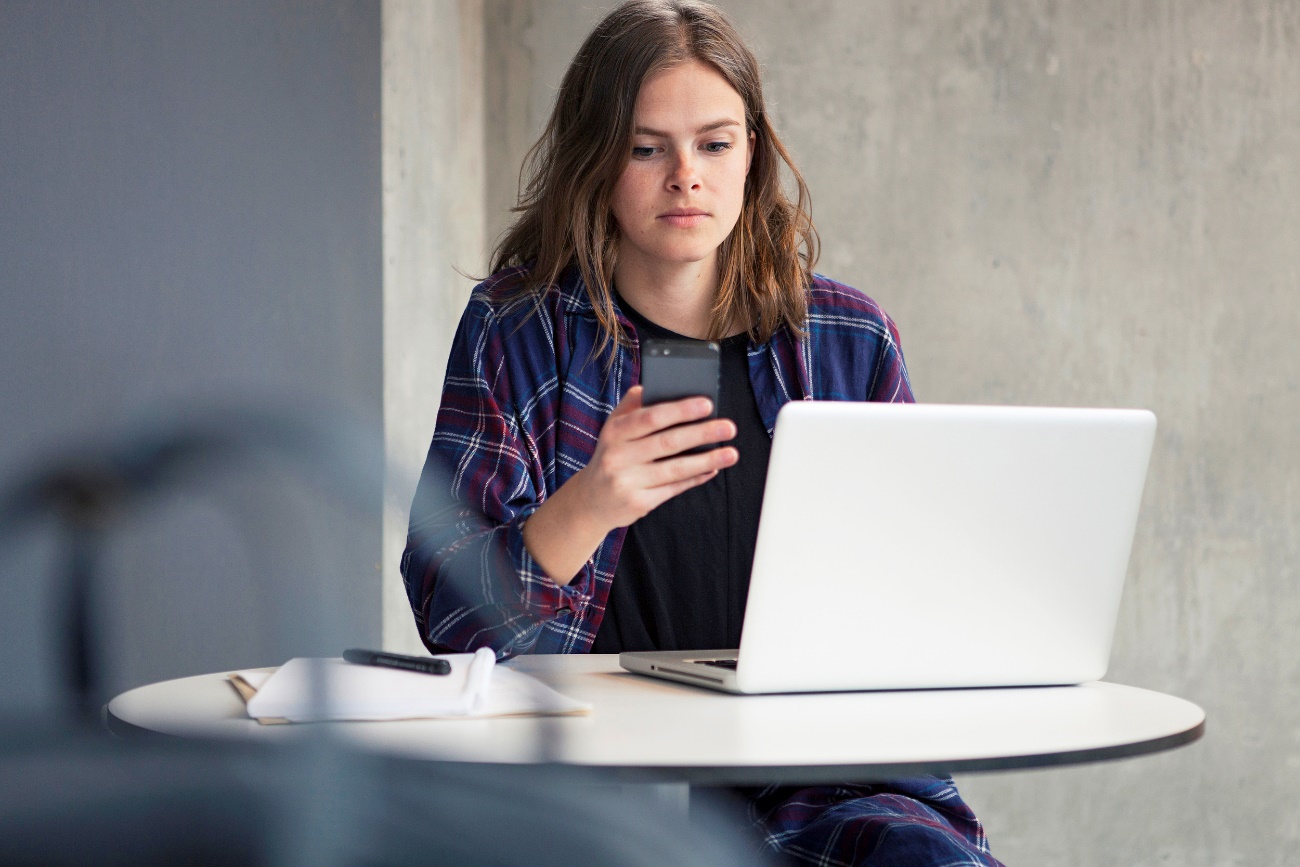 Undervisning om källkritiskt förhållningssätt i svenska och samhällskunskap Årskurs 7-9
Projektledare och rapportskribent: Roger Thuring
Metod och urval
30 skolor. 25 med kommunal huvudman och 5 med fristående huvudman.

Dokumentstudier inför skolbesök. Lektionsplaneringar, terminsplaneringar och IT-planer.

Intervjuer med elever i årskurs 9, lärargrupper i svenska och samhällskunskap samt rektor.

Enkät till samtliga elever i årskurs 9 på de granskade skolorna.
[Speaker Notes: Enkät, svarsfrekvens 54,6 %]
Varför är undervisning om källkritiskt förhållningssätt viktigt?
Grundläggande i en demokrati. Att finna och värdera information kräver kunskaper och färdigheter i informationssökning och källkritik.
Tidigare granskningar och rapporter visar att undervisningen om källkritiskt förhållningssätt behöver utvecklas.
Digitaliseringen förändrar samhället – vilket betyder att skolan måste förändras så undervisningen blir relevant. Även i förhållande till ungas digitala vardag.
[Speaker Notes: Forskning visar exv. att undervisning om informationssökning är sällsynt och att undervisning om källkritik som omfattar en förståelse för aspekter av samtida informationskällor som internets infrastruktur, användargenererad data och algoritmers betydelse och funktion är sällsynt
Skolinspektionen: Undervisning i SO-ämnen och Undervisning i historia. Skolverket: Att förstå sin omvärld och sig själv. Samhällskunskap, historia, religion och geografi
Ungas digitala vardag: Film, chatt, bloggar och sociala medier (Instagram, Snapchat störst, Facebook 57 %). Pojkar spelar spel, flickor lägger mer tid på sociala medier. Bild och rörlig bild]
Vad vi har granskat
Vi har bedömt kvaliteten i undervisningen om källkritiskt förhållningssätt till digitala och andra källor. Det har vi gjort genom att granska:
i vilken utsträckning undervisningen i ämnet svenska ger eleverna förutsättningar att utveckla sin förmåga att söka information från olika källor och värdera dessa.
 i vilken utsträckning undervisningen i ämnet samhällskunskap ger eleverna förutsättningar att utveckla sin förmåga att söka information om samhället från medier, internet och andra källor och värdera deras relevans och trovärdighet.
hur undervisningen i de båda ämnena utformas för att eleverna ska kunna utveckla denna förmåga.
[Speaker Notes: 1 och 2 Vad undervisningen omfattar utifrån det centrala innehållet
3 Hur undervisningen är designad]
Vad behöver skolorna utveckla?
Undervisningen i svenska behöver säkerställa att eleverna får förutsättningar att lära sig söka information i digitala och andra källor.
Undervisningen i samhällskunskap behöver säkerställa att eleverna möter en medveten och modern undervisning som omfattar digitala medier, sökmotorer och internet.
Undervisningen om källkritiskt förhållningssätt behöver i högre utsträckning bli relevant i förhållande till de digitala arenor eleverna vistas på.
Undervisningen behöver i högre utsträckning omfatta kritisk granskning av bild och rörlig bild.
Framgångsfaktorer
[Speaker Notes: En förutsättning för att kunna genomföra en modern undervisning om källkritiskt förhållningssätt är att lärarna har tillräcklig kompetens. I granskningen finns exempel på hur lärare med utvecklingsuppdrag på ett framgångsrikt sätt höjt kunskapsnivån om digitala medier i kollegiet. Skolor med bra möjligheter till samverkan och erfarenhetsutbyte mellan lärare har oftast inga, i något fall enstaka, utvecklingsområden. 
Granskningen visar att på skolor där undervisningen utgår från elevernas digitala vardag och där undervisningen omfattar att skapa eget material avsett för digital publicering finns inga utvecklingsområden.
Skolor med en implementerad IT-plan som omfattar skrivningar om källkritiskt förhållningssätt utmärks av att de överlag har hög kvalitet i sin undervisning om källkritiskt förhållningssätt. 
De sex skolor som är utan utvecklingsområden bedriver samtliga en undervisning i både svenska och samhällskunskap som omfattar läroböcker, tryckta källor och digitala källor Vid intervjuerna har framkommit vilken typ av läromedel skolorna använder sig av. Det vanligaste är att det är både läroböcker, andra tryckta källor och digitala källor. Det förekommer ett fåtal skolor med endast digitala läromedel i de båda ämnena och ytterligare några där ett av ämnena endast har digitala läromedel. 
Av de granskade skolorna samverkar lärarna med skolbiblioteket på fyra av dem. Av dessa har tre inga utvecklingsområden och har bedömts ha hög kvalitet i sin undervisning. Av intervjuerna framkommer att nio av tio skolor har tillgång till skolbibliotek. Skolinspektionen har i en tidigare granskning konstaterat att skolbiblioteken i låg grad är en integrerad del av den pedagogiska verksamheten och att skolbibliotek därför inte bidrar till att stärka elevernas medie- och informationskunnighet (MIK) eller förmåga att vara källkritiska.]